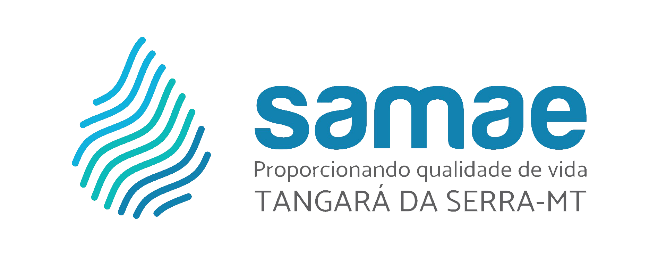 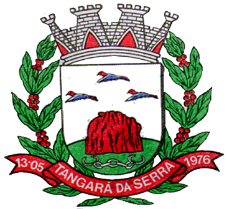 APLICAÇÃO DE TECNOLOGIA ESPECÍFICA - ADITIVO MICROBIOLÓGICO EFICAZ (AME) E SEUS EFEITOS, NO CHORUME, PROVENIENTE DO ATERRO SANITÁRIO DO MUNICÍPIO DE TANGARÁ DA SERRA – MT
MARCEL ANDRADE BERTEGES
Marcel Andrade BertegesEspecialista em Gestão Ambiental em Empresas pela Universidade Gama Filho – UGF, Engenheiro Químico formado pela Universidade Federal Rural do Rio de Janeiro – UFRRJ e Tecnólogo em Gestão Ambiental pelo Instituto Superior de Tecnologia do Estado do Rio de Janeiro - IST/RJ.e-mail: marcel@samaetga.com.br
DEFINIÇÕES: CHORUMEÉ um caldo escuro e ácido, de cheiro típico e desagradável, proveniente da decomposição da matéria orgânica depositada nos grandes lixões e nos aterros sanitários.É proveniente das reações e processos físicos, químicos e biológicos do lixo, juntamente com a água da chuva que se acumula no local onde o lixo está depositado.
DEFINIÇÕES: ATERRO SANITÁRIOPode ser entendido como a disposição final de resíduos sólidos no solo. Fundamentado em princípios de engenharia e normas operacionais específicas, cujo o objetivo, confinar o lixo no menor espaço e volume possíveis, isolando-o de modo seguro para não criar danos ambientais e para a saúde pública.
OBJETIVOS: 1 - Testes monitorados em escala real de: Temperatura, pH, Nitrogênio Amoniacal Total, Demanda Química de Oxigênio (DQO), Demanda Bioquímica de Oxigênio (DBO), Óleos Vegetais e Gordura Animal e Sulfeto.  2 - Determinar o efeito da aplicação da tecnologia Aditivo Microbiológico Eficaz (AME) no chorume proveniente do aterro sanitário do Município de Tangará da Serra - MT.
TANGARÁ DA SERRA – MTAniversário: 13 de maioFundação: 6 de janeiro de 1969 (48 anos)Emancipação: 13 de maio de 1976 (42 anos)Prefeito: Fábio Martins Junqueira (MDB) (2017–2020)Área: 11 323,640 km²População: 101.764 hab. Estimativa IBGE/2018Densidade: 7,37 hab./km²
ATERRO SANITÁRIO - TANGARÁ DA SERRA – MT
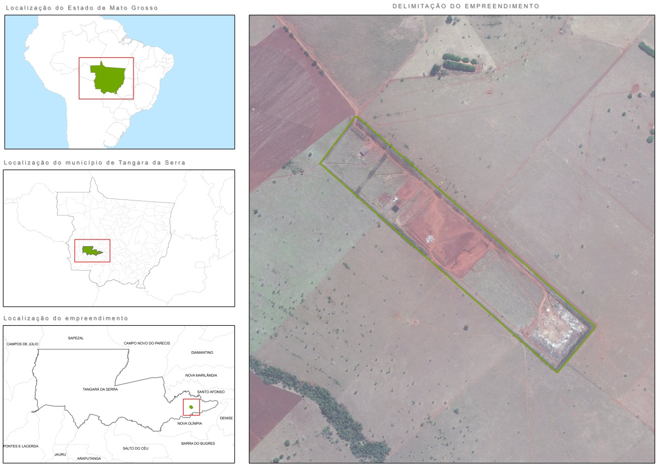 ATERRO SANITÁRIO - TANGARÁ DA SERRA – MT

Zona rural de Tangará da Serra, localizada na Estrada da Comunidade Boa Vista, distante a um raio de aproximadamente 8 (oito) km do centro da cidade, nas coordenadas geográficas: 14°42’40,2”S e 57°03’06, 6”W, sudoeste do Estado do Mato Grosso.
ATERRO SANITÁRIO - TANGARÁ DA SERRA – MTQuantidade de resíduos coletados, médioOrgânico: 2.100 toneladas mêsQuantidade de chorume, média estimadaOrgânico: 12.000 m3 mês
ATERRO SANITÁRIO - TANGARÁ DA SERRA – MT
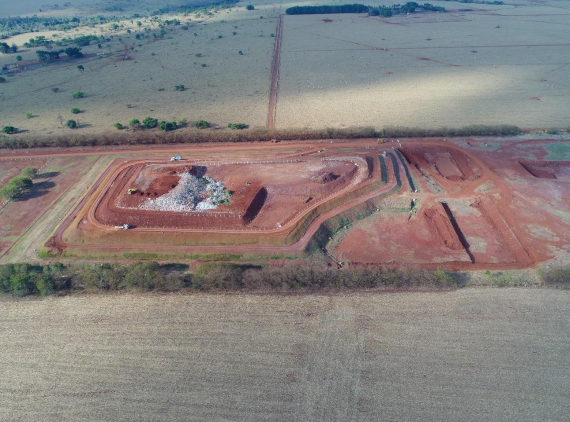 ATERRO SANITÁRIO - TANGARÁ DA SERRA – MT
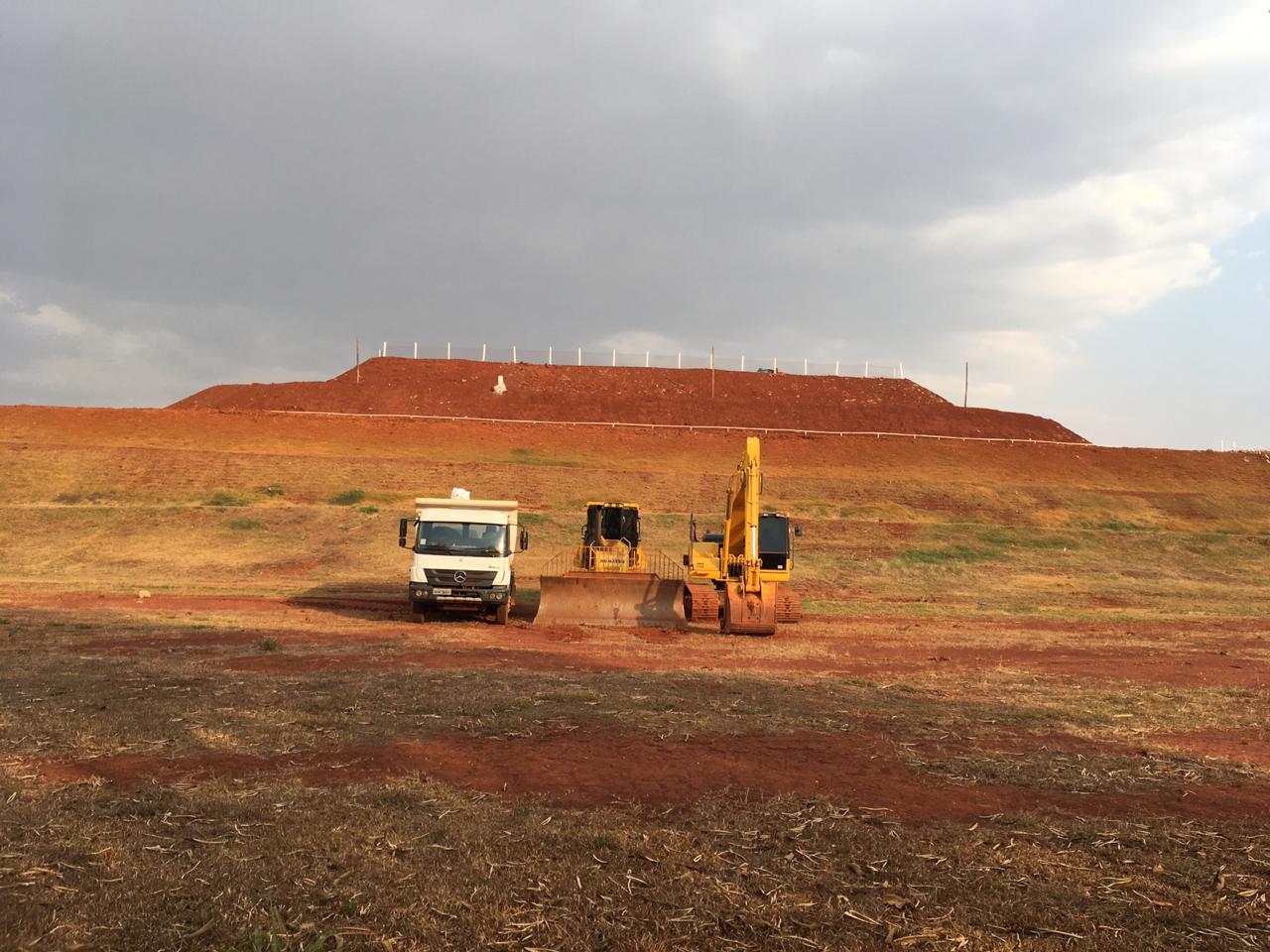 ATERRO SANITÁRIO - TANGARÁ DA SERRA – MT
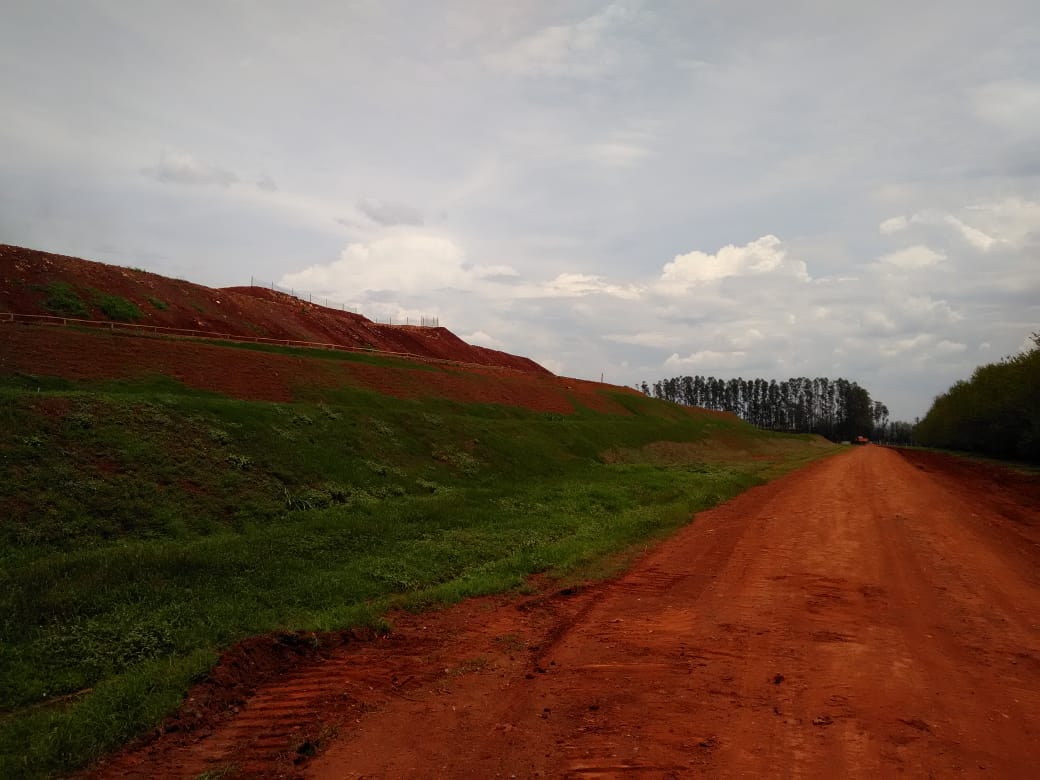 ADITIVO MICROBIOLÓGICO EFICAZ (AME)1 - É um produto natural probiótico que acelera a decomposição da matéria orgânica. 2 - São altamente eficientes e não causam riscos à saúde humana e nem ao ambiente, não sendo patogênicos, nem geneticamente modificados. 3 - São leveduras e lactobacilos que aceleram a decomposição da matéria orgânica através de uma fermentação antioxidante.
ADITIVO MICROBIOLÓGICO EFICAZ (AME)4 - Aceleram a quebra de açúcares, proteínas, gorduras e fibras. 5 - Promovem uma rápida decomposição de matéria orgânica. Possuem grande utilidade na remoção de odores, redução de matéria orgânica, remoção de lodo sedimentado e auxiliam na descontaminação de rios e lagos.
MATERIAL E MÉTODOS 1- Armazenado em sistemas de lagoas, interligadas; 2 – A primeira lagoa recebe o liquido lixiviado (chorume) in natura; 3 - Transposição do lixiviado superior ao decantado, para a segunda lagoa;
MATERIAL E MÉTODOS 4 - Adição na primeira lagoa, o produto AME, ativado anteriormente com melaço, para iniciar o processo de decomposição da matéria orgânica;5 - Os ensaios realizados antes do início da adição de AME e com intervalos aproximados de 15 dias médio, após a aplicação do AME ativado;
MATERIAL E MÉTODOS 6 - Parâmetros monitorados por único laboratório externo, métodos Standard Methods for the Examination of Water and Wastewater 23o edition; APHA, WEF, AWWA e ICR Microbial Laboratory Manual, U.S EPA, 1996;
MATERIAL E MÉTODOS 7 - Parâmetros: Temperatura, pH, Nitrogênio Amoniacal Total, Demanda Química de Oxigênio (DQO), Demanda Bioquímica de Oxigênio (DBO), Óleos Vegetais e Gordura Animal e Sulfeto.
Sistemas de lagoas de chorume do município de Tangará da Serra - MT
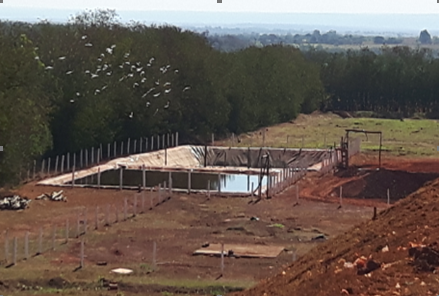 Adição de AME na lagoa do lixiviado (chorume) do município de Tangará da Serra - MT
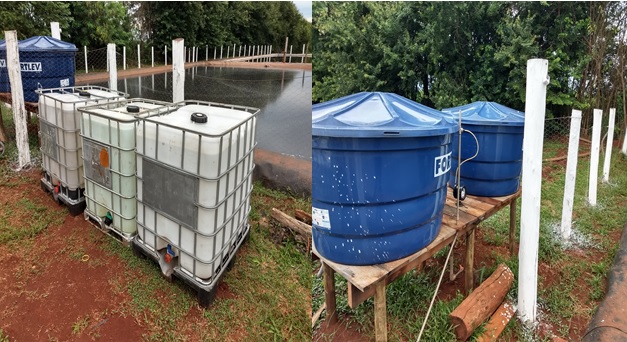 Métodos de aplicação do AME - programa de tratamento de choque, tratamento estabilização/tratamento manutenção
RESULTADOS/DISCUSSÃOGráficos de evolução ao longo do tempo X concentração dos parâmetros de Nitrogênio Amoniacal Total Kjeldahl (NTK), Demanda Química de Oxigênio (DQO) e Demanda Bioquímica de Oxigênio (DBO),
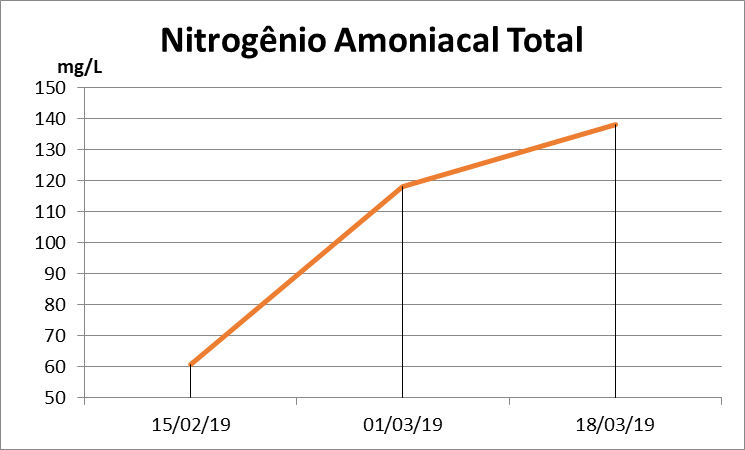 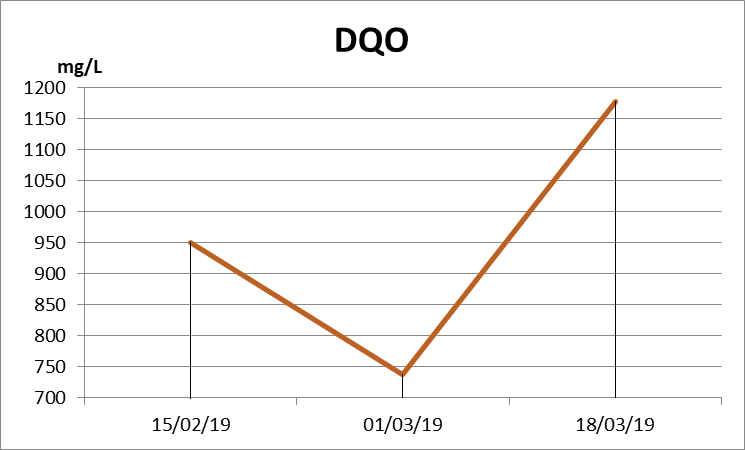 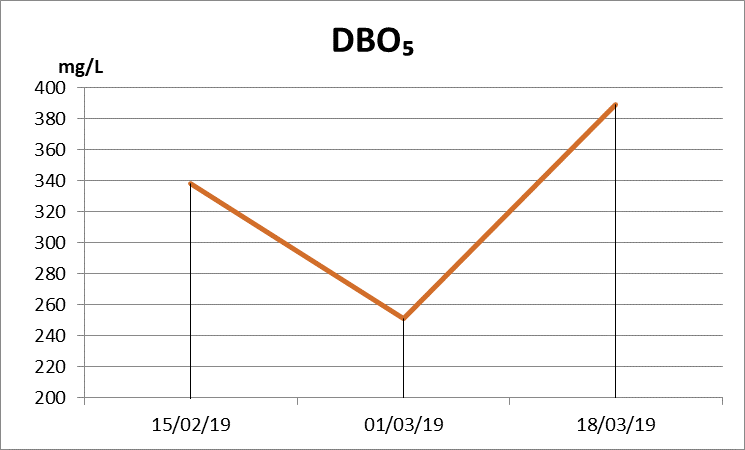 RESULTADOS/DISCUSSÃOVerifica-se que os parâmetros Nitrogênio Amoniacal Total Kjeldahl (NTK), Demanda Química de Oxigênio (DQO) e Demanda Bioquímica de Oxigênio (DBO) apresentaram tendências de elevação, demostrando possível correlação entre dados e efeitos possíveis, em virtude da adição de AME.
RESULTADOS/DISCUSSÃOGráficos de evolução ao longo do tempo X concentração do parâmetro Temperatura,
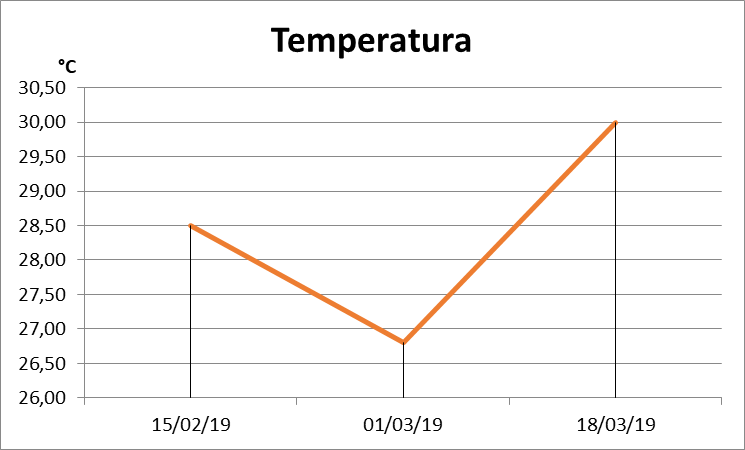 RESULTADOS/DISCUSSÃOA Temperatura, ação apenas de monitoramento desta pesquisa. Garantia de proximidade dos seus valores. Evitar influencias significativas desta variável nos resultados. Se manteve relativamente constante.
RESULTADOS/DISCUSSÃOGráficos de evolução ao longo do tempo X concentração dos parâmetros Óleos Vegetais e Gordura Animal e Sulfeto,
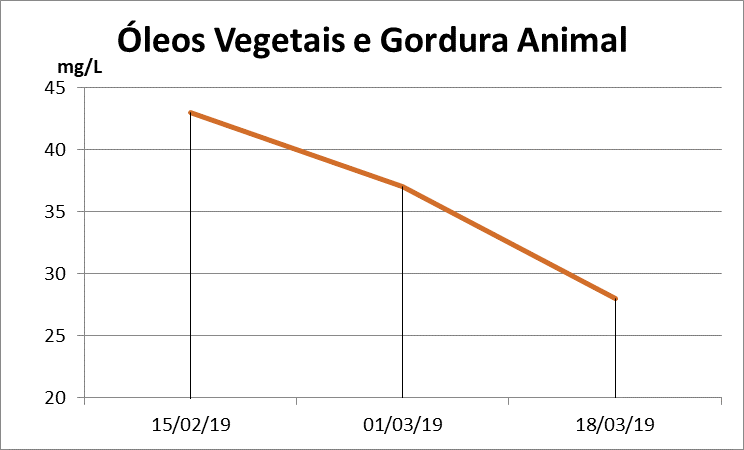 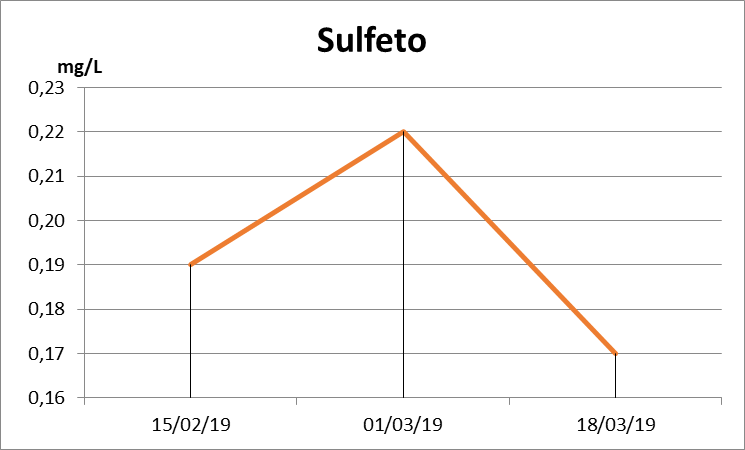 RESULTADOS/DISCUSSÃOOcorreu redução representativa nos parâmetros Óleos Vegetais e Gordura Animal e Sulfeto. Esta redução demostrada pode representar ação de interferência da aplicação do AME.
CONCLUSÃO1 – DBO e DQO deve variar um pouco durante os 3 meses devido à limpeza do lodo, assim com o nitrogênio amoniacal;2 - No tratamento de choque a DBO e DQO caiu bastante em comparação às amostras anteriores e depois voltou a subir. Isso é a limpeza das lagoas, contudo também pode ser chuva;
CONCLUSÃO3 – Óleos Vegetais, Gordura Animal e Sulfeto apresentaram redução;4 - AME é um estratégia de tratamento, que pode ser efetiva, para chorume;5 – Pode ser um processo complementar;6 - Resultados deste trabalho inicial são preliminares;
CONCLUSÃO7 – Próximos passos, teste de 12 meses para análise mais precisa.
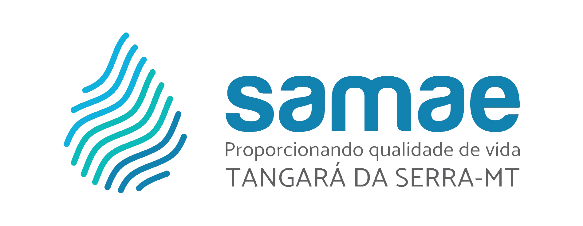 AGRADECIMENTOSAo Diretor Geral do Serviço Autônoma Municipal de Água e Esgoto – SAMAE, senhorWesley Lopes TorresE ao Prefeito Municipal de Tangará da Serra - MT, senhor Fábio Martins JunqueiraObrigado!
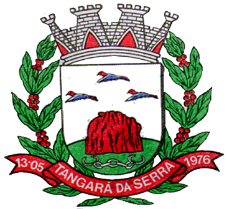 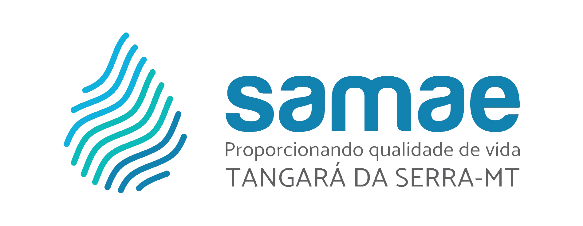 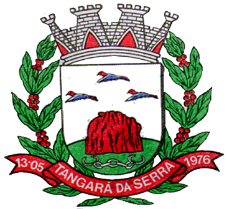